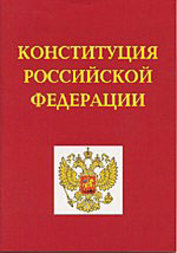 Гораздо лучше предупреждать преступления, нежели за них наказывать.   
                                 Екатерина Великая
ПРОСТУПОКПРАВОНАРУШЕНИЕ ПРЕСТУПЛЕНИЕ
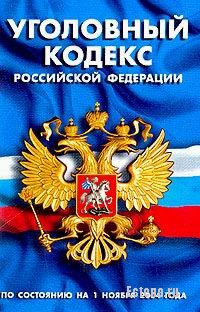 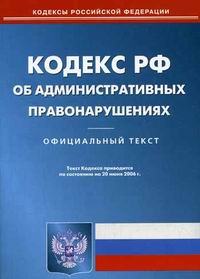 – нормативный правовой акт,    
    содержащий общеобязательные правила поведения общественной жизни, принятый правительством. 
       Конституция РФ
     «Конвенция о правах ребенка»
     «Семейный  кодекс»
     «Гражданский  кодекс»
     «Трудовой  кодекс»
     «Уголовный кодекс» и т.д.
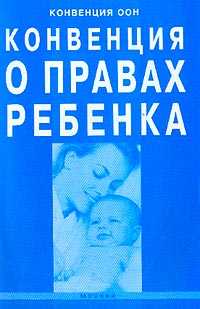 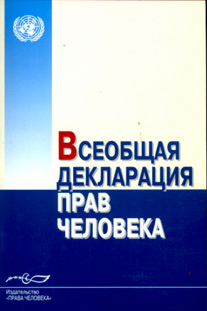 ПРАВОНАРУШЕНИЕ
ВИДЫ ПРАВОНАРУШЕНИЙ
Нет никакого извинения проступку, даже если сделаешь его ради друга. 
Марк Туллий Цицерон
ПРОСТУПОК
За преступлением следует наказание
Гораций
ПРЕСТУПЛЕНИЕ
Уголовная ответственность наступает с 14 лет за:
ВИДЫ НАКАЗАНИЙ
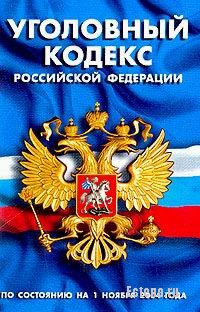 Виды уголовной ответственности
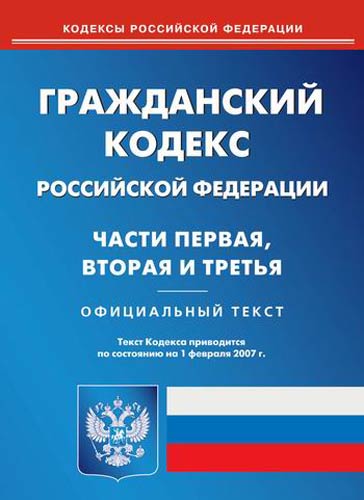 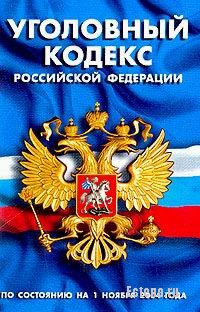 УГОЛОВНАЯ
АДМИНИСТРАТИВНАЯ
ДИСЦИПЛИНАРНАЯ
ГРАЖДАНСКО -
ПРАВОВАЯ
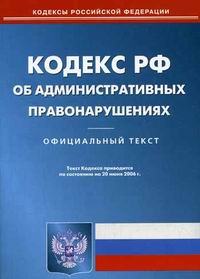 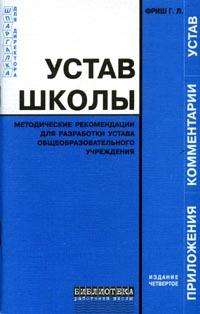 ИГРА «СУДЬЯ»
Только слабые совершают преступления: сильному и счастливому они ни к чему.
Вольтер